Влияние меморандума о лженаучности гомеопатии  на общественное мнение жителей Карелии
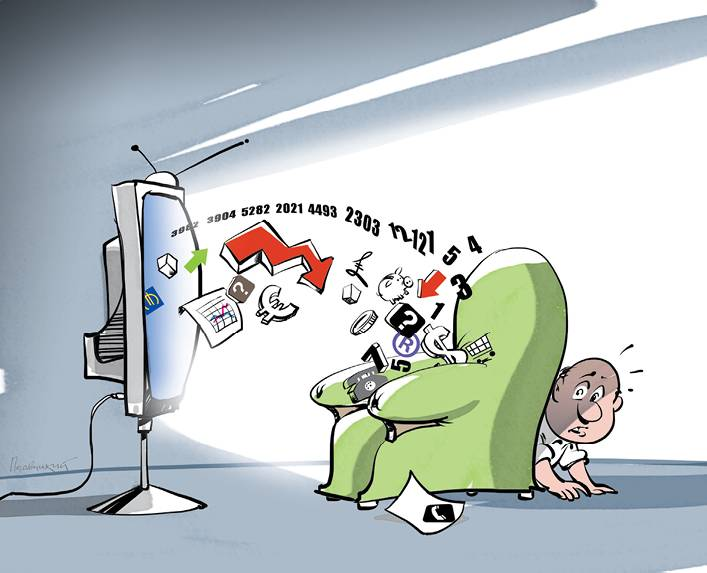 Л.Ю. Долинина, А.Э. Сарканс, В.К. Логвина
(Санкт-Петербург, Петрозаводск)
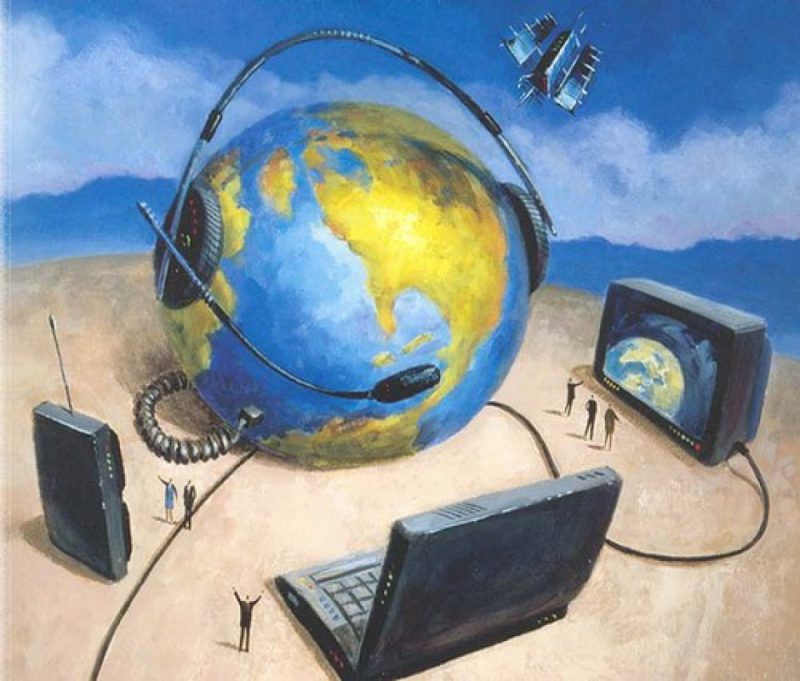 Значение средств массовой информации в жизни современного общества трудно переоценить. Они настолько прочно обосновались в нашей повседневности, что мы даже представить себе не можем своего существования без них. 
Средства массовой информации занимают в развитии общества особое место. Их воздействие на человека начинается в самом раннем возрасте и продолжается всю жизнь.
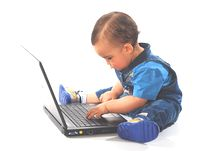 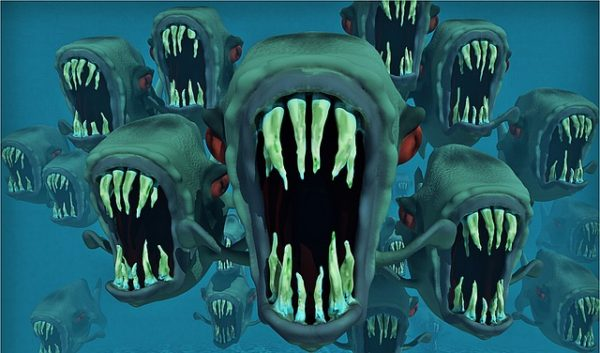 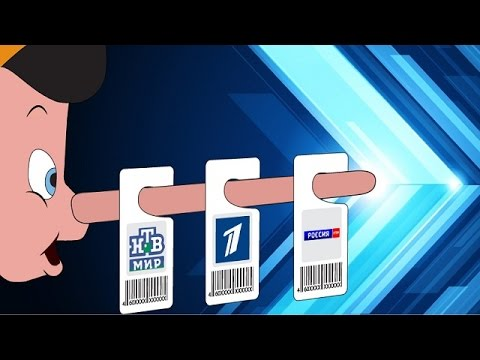 Общественное мнение формируется под воздействием различных факторов, в частности под влиянием идеологии и пропаганды, распространяемыми СМИ. Не зря в народе говорят, что СМИ — это «четвертая власть». Так, например, аналитическим центром института социально-политических исследований РАН было установлено, что такие информационные телепрограммы как «Новости», «Вести», «Сегодня» вызывают у телезрителей чувство тревоги в 60 %, чувство страха — в 49 %, разочарования — в 45 % .
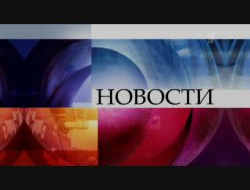 Цель исследования: изучение влияния  серии передач о гомеопатии на сознание людей и общественное мнение
 Вопросы: 
Используют ли жители Петрозаводска в качестве лечения гомеопатические средства?
Какой  эффект от данной терапии был получен в результате применения?
Изменили ли  жители своё отношение к гомеопатии после освещения в СМИ меморандума о лженаучности гомеопатии?     
     
Гипотеза: мы предполагаем, что результаты исследования подтвердят негативное влияние  СМИ на отношение людей  к гомеопатии.
Для того, чтобы  исследование не носило предвзятый характер, выбор респондентов был «слепым». 
Некоторая часть населения уже была агрессивно настроена и отказалась отвечать на вопросы. 
Косвенно в  опросе участвовали и те люди, которые имели личный опыт применения гомеопатии .
Всего ответивших на анкету лично  было 97 человек. 
 При анализе возрастного состава выявлено, что  78 %, участвовавших в опросе, были старше 30 лет.
РЕЗУЛЬТАТЫ ИССЛЕДОВАНИЯ
Вопрос: Применяли ли вы гомеопатические препараты?
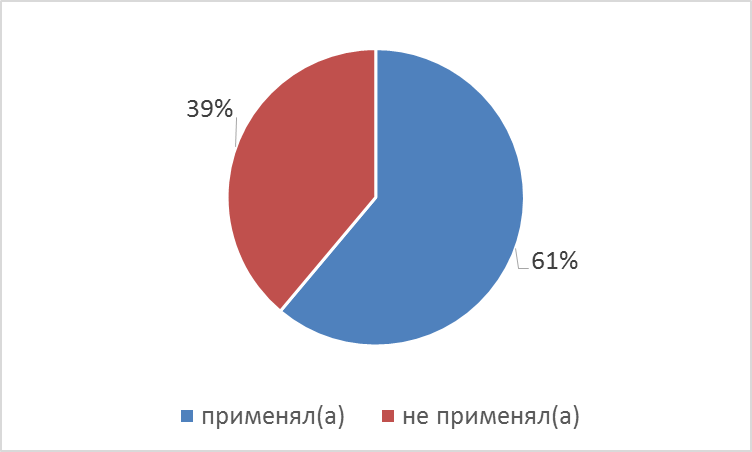 РЕЗУЛЬТАТЫ ИССЛЕДОВАНИЯ
Вопрос : Вы  покупали гомеопатические препараты в аптеке по собственной инициативе или по назначению врача?
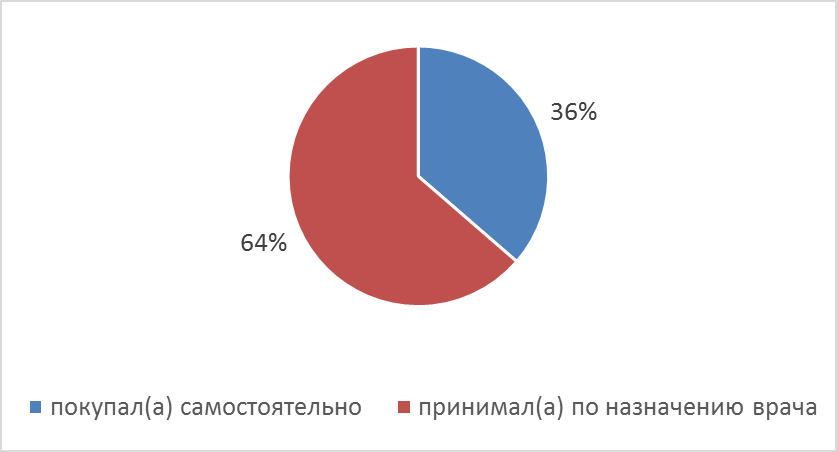 РЕЗУЛЬТАТЫ ИССЛЕДОВАНИЯ
Вопрос: Какой  эффект, по Вашему мнению, Вы получили в результате применения гомеопатических препаратов?
РЕЗУЛЬТАТЫ ИССЛЕДОВАНИЯ
Вопрос: Смотрели ли Вы передачи по телевидению про гомеопатию?
РЕЗУЛЬТАТЫ ИССЛЕДОВАНИЯ
Вопрос: Повлияли ли эти передачи на Ваше отношение к гомеопатии?
Выводы:
Подавляющее количество, участвовавших в опросе, респондентов ранее принимали гомеопатические препараты и в большинстве случаев эффект оказался положительным. 
 Освещение в СМИ меморандума о лженаучности гомеопатии тем или иным образом повлияло на сознание  жителей Петрозаводска и районов Карелии и общественное мнение.
Спасибо за внимание!
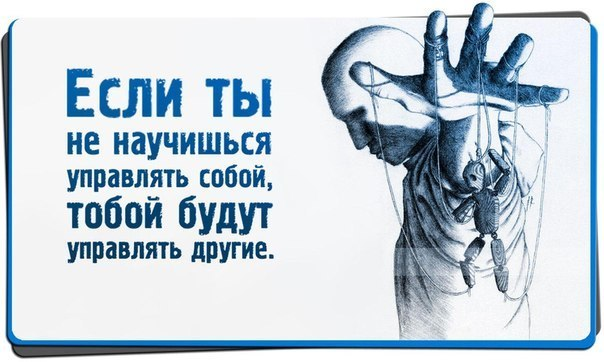